Bovée and ThillBusiness Communication Hall of Fame
Weebly’s Email Template for Nontechnical Users
Email template saves users from learning technical details
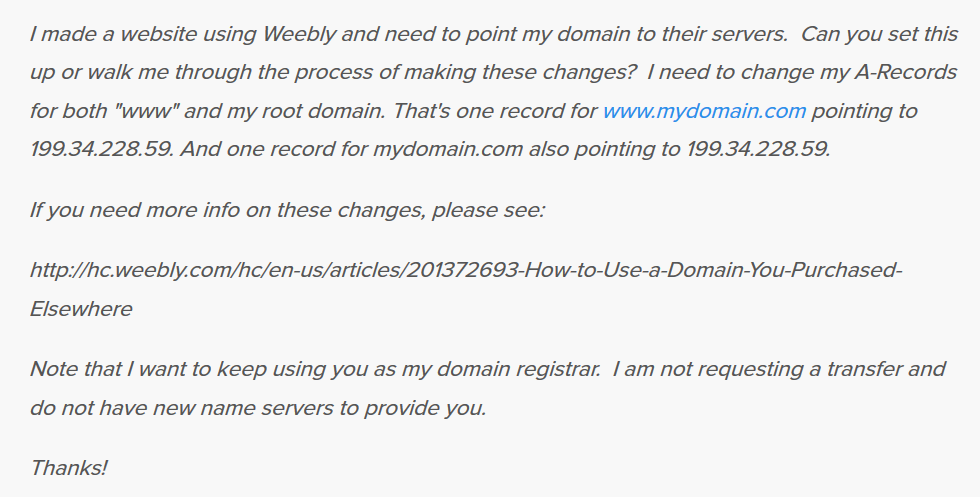